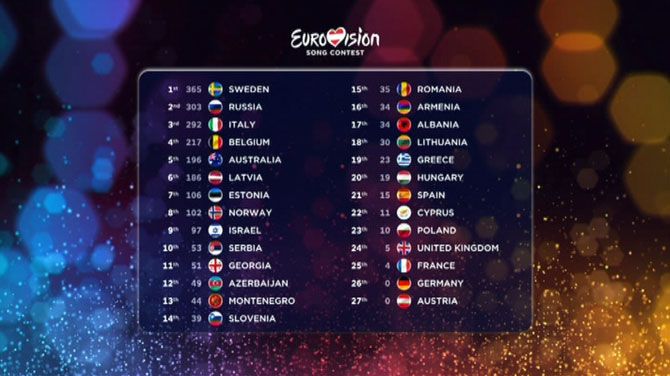 Eurosongfestival
Quiz.
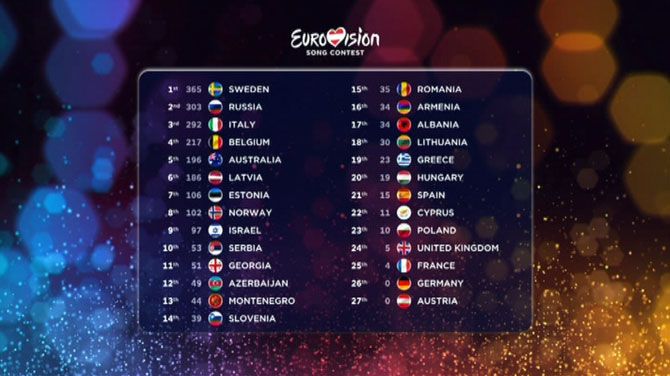 https://www.youtube.com/watch?v=Dgb8t5erEWM
Vraag 1: 

In welk jaar werd het eurosongfestival voor de 1ste keer georganiseerd?

a)1964.

b)1974.

c)1956.
Vraag 2: 

In welk land vond het eerste eurosongfestival plaats?

a)Frankrijk.

b)Nederland.

c)Zwitserland.
Vraag 3: 

Met hoeveel landen ging het eerste eurosongfestival van start in 1956?

a)10.

b)7.

c)15.
Vraag 4: 

Welk land mocht op het allereerste songfestival het allereerste lied zingen?

a)Denemarken.

b)Nederland.

c)Spanje.
Vraag 5: 

Wie was de 1ste Belgische deelnemer van het eurosongfestival en met welk liedje?

a)Fud Leclerc: ma petite chatte.

b)Fud Leclerc: messieurs les noyés de la Seine.

c)Bobbejaan Schoepen: straatdeuntje.
Vraag 6: 

Hoeveel keer nam Fud Leclerc deel aan het eurosongfestival?

a)4 keer.

b)1 keer.

c)2 keer.
Vraag 7: 

Welke Belgische zanger nam 2 keer deel aan het eurosongfestival met de liedjes: ‘Ik heb zorgen’ en ‘Jennifer Jennings’.

a)Will Tura.

b)Bob Benny.

c)Louis Neefs.
Vraag 8: 

Hoeveel keer won ons land het eurosongfestival?

a)1 keer.

b)5 keer.

c)2 keer.
Beeldfragment:


https://www.youtube.com/watch?v=AxWxqisw4_g
Vraag 9: 

Wie zagen we in het filmpje aan het werk? Deze  zangeres bezorgde ons land de enige overwinning op het eurosongfestival ooit?

a)Liliane St Pierre.

b)Lisa Del Bo.

c)Sandra Kim.
Vraag 10: 

Hoeveel jaar was Sandra Kim toen ze het songfestival won?

a)16 jaar.

b)18 jaar.

c)14 jaar.
Vraag 11: 

Met welk liedje won Sandra Kim in 1986 het eurosongfestival voor België?

a)J’aime la vie.

b)La vie amureuse.

c)J’aime la chanson.
Vraag 12: 

Welke Ierse zanger won 3x het eurosongfestival?

a)Johnny Logan.

b)Brandon Graham.

c)Dave Benton.
Vraag 13: 

Waarom mocht Australië in 2015 deelnemen aan het eurosongfestival? 

a)Omdat het festival een ander werelddeel wilde betrekken bij de wedstrijd.

b)Omdat het festival zijn 60 jarig bestaan vierde.

c)Omdat enkele Europese landen niet meer wilden deelnemen.
Vraag 14: 

Naast het eurosongfestival voor volwassenen, heb je ook een festival voor kinderen. Hoe heet dit?

a)Junior eurosong.

b)Kids eurosong.

c)Zing mee met de kinderen.
Vraag 15: 

In welke taal was men vroeger verplicht om te zingen op het eurosongfestival?

a)Engels.

b)Frans en Nederlands.

c)Moedertaal.
Vraag 16: 

Vanaf welk jaar is het toegestaan om te zingen in de taal die je wil?

a)1999.

b)2010.

c)1980.
Vraag 17: 

Hoe wordt bepaald welk land het eurosongfestival mag organiseren?

a)Er worden lootjes getrokken.

b)Het land dat het meeste geld biedt mag het organiseren.

c)Het land dat het eurosongfestival het jaar voordien won mag het organiseren.
Vraag 18:

Hoeveel punten is het meeste dat je kan geven aan een land?

a)12.

b)10.

c)16.
Vraag 19: 

Welk land won wel 7 keer het eurosongfestival en is hiermee ook recordhouder?

a)Portugal.

b)Ierland.

c)Spanje.
Vraag 20: 

In welk jaar wonnen 4 landen tegelijk het eurosongfestival?

a)1969.

b)1974.

c)1986.
Vraag 21: 

Welke landen waren dat?

a)Nederland, België, Portugal en Spanje.

b)Frankrijk, Spanje, Nederland en Verenigd Koninkrijk.

c)Frankrijk, Spanje, Nederland en Ierland.
Vraag 22: 

Er kan maar 1 winnaar het volgende eurosongfestival organiseren, hoe heeft men dit toen opgelost?

a)Via loting werd bepaald wie het volgende gastland werd.

b)De jury stemde zelf wie het volgende gastland werd.

c)De landen moesten onderling uitmaken wie het volgende gastland werd.
Vraag 23: 
Welk land werd uiteindelijk het volgende gastland?
a)Nederland.

b)Spanje.

c)Frankrijk.
Vraag 24: 

Welk is de minimumleeftijd voor een deelnemer aan het eurosongfestival?

a)18 jaar.

b)16 jaar.

c)12 jaar.
Vraag 25: 

Welk land nam in 1993 voor de laatste keer deel aan het eurosongfestival? 

a)Nederland.

b)België.

c)Luxemburg.
Vraag 26: 

In welk jaar won Abba het eurosongfestival?

a)1974.

b)1984.

c)1994.
Filmfragment:


https://www.youtube.com/watch?v=3FsVeMz1F5c
Vraag 27: Met welk lied won Abba het eurosongfestival?

a)Mamma Mia.

b)Waterloo.

c)Money, money, money.
Vraag 28: 

In 1971 zouden Nicole en Hugo voor de 1ste keer deelnemen aan het eurosongfestival. Met welk lied zou dat zijn?

a)Goeiemorgen, morgen.

b)Baby baby.

c)Ik hou van jou.
Vraag 29: 

Waarom konden Nicole en Hugo uiteindelijk niet deelnemen aan het songfestival met het lied goeiemorgen, morgen?

a)Ze hadden de griep.

b)Ze hadden geelzucht.

c)Ze hadden geen zin meer.
Vraag 30: 

Wie waren de vervangers van Nicole en Hugo?

a)Eddy Smets en Letty Lanka.

b)Samantha en Eddy Govert.

c)Lily Castel en Jacques Raymond.
Vraag 31: 

Hoeveel tijd hadden de vervangers om het lied en de bijhorende danspasjes te leren?

a)Minder dan 1 week.

b)1 dag.

c)12 dagen.
Vraag 32: 

Twee jaar nadat Nicole en Hugo niet hadden kunnen deelnemen aan het songfestival, namen ze toch deel. Met welk lied vertegenwoordigden ze ons land?

a)Hier in mijn hart.

b)Ik denk aan jou.

c)Baby baby.
Vraag 33: 

België mocht 1 keer het eurosongfestival organiseren na de overwinning van Sandra Kim. Waar werd het gehouden?

a)Atomium in Brussel.

b)Eeuwfeestpaleis in Brussel.

c)Sportpaleis in Antwerpen.
Vraag 34: 

Bob Benny nam 2 keer deel aan het eurosongfestival. Met welke liedjes was dat?

a)‘Hou toch van mij’ en ‘ September, gouden roos’.

b)‘Cindy oh Cindy’ en ‘ September, gouden roos’.

c)‘Hou toch van mij’ en ‘Alleen door jou’.
Vraag 35: 

Wie zong het hoogst scorende Nederlandstalige liedje dat deelnam aan het eurosongfestival?

a)Louis Neefs.

b)Bob Benny.

c)Bobbejaan Schoepen.
En nu verbeteren 
Vraag 1: 

In welk jaar werd het eurosongfestival voor de 1ste keer georganiseerd?

a)1964.

b)1974.

c)1956.
Vraag 2: 

In welk land vond het eerste eurosongfestival plaats?

a)Frankrijk.

b)Nederland.

c)Zwitserland.
Vraag 3: 

Met hoeveel landen ging het eerste eurosongfestival van start in 1956?

a)10.

b)7.

c)15.
Vraag 4: 

Welk land mocht op het allereerste songfestival het allereerste lied zingen?

a)Denemarken.

b)Nederland.

c)Spanje.
Vraag 5 : 

Wie was de 1ste Belgische deelnemer van het eurosongfestival en met welk liedje?

a)Fud Leclerc: ma petite chatte.

b)Fud Leclerc: messieurs les noyés de la Seine.

c)Bobbejaan Schoepen: straatdeuntje.
Vraag 6: 

Hoeveel keer nam Fud Leclerc deel aan het eurosongfestival?

a)4 keer.

b)1 keer.

c)2 keer.
Vraag 7: 

Welke Belgische zanger nam 2 keer deel aan het eurosongfestival met de liedjes: ‘Ik heb zorgen’ en ‘Jennifer Jennings’.

a)Will Tura.

b)Bob Benny.

c)Louis Neefs.
Vraag 8: 

Hoeveel keer won ons land het eurosongfestival?

a)1 keer.

b)5 keer.

c)2 keer.
Vraag 9: 

Wie zagen we in het filmpje aan het werk? Deze  zangeres bezorgde ons land de enige overwinning op het eurosongfestival ooit?

a)Liliane St Pierre.

b)Lisa Del Bo.

c)Sandra Kim.
Vraag 10: 

Hoeveel jaar was Sandra Kim toen ze het songfestival won?

a)16 jaar.

b)18 jaar.

c)14 jaar.
Vraag 11: 

Met welk liedje won Sandra Kim in 1986 het eurosongfestival voor België?

a)J’aime la vie.

b)La vie amureuse.

c)J’aime la chanson.
Vraag 12: 

Welke Ierse zanger won 3x het eurosongfestival?

a)Johnny Logan.

b)Brandon Graham.

c)Dave Benton.
Vraag 13: 

Waarom mocht Australië in 2015 deelnemen aan het eurosongfestival? 

a)Omdat het festival een ander werelddeel wilde betrekken bij de wedstrijd.

b)Omdat het festival zijn 60 jarig bestaan vierde.

c)Omdat enkele Europese landen niet meer wilden deelnemen.
Vraag 14: 

Naast het eurosongfestival voor volwassenen, heb je ook een festival voor kinderen. Hoe heet dit?

a)Junior eurosong.

b)Kids eurosong.

c)Zing mee met de kinderen.
Vraag 15: 

In welke taal was men vroeger verplicht om te zingen op het eurosongfestival?

a)Engels.

b)Frans en Nederlands.

c)Moedertaal.
Vraag 16: 

Vanaf welk jaar is het toegestaan om te zingen in de taal die je wil?

a)1999.

b)2010.

c)1980.
Vraag 17: 

Hoe wordt bepaald welk land het eurosongfestival mag organiseren?

a)Er worden lootjes getrokken.

b)Het land dat het meeste geld biedt mag het organiseren.

c)Het land dat het eurosongfestival het jaar voordien won mag het organiseren.
Vraag 18:

Hoeveel punten is het meeste dat je kan geven aan een land?

a)12.

b)10.

c)16.
Vraag 19: 

Welk land won wel 7 keer het eurosongfestival en is hiermee ook recordhouder?

a)Portugal.

b)Ierland.

c)Spanje.
Vraag 20: 

In welk jaar wonnen 4 landen tegelijk het eurosongfestival?

a)1969.

b)1974.

c)1986.
Vraag 21: 

Welke landen waren dat?

a)Nederland, België, Portugal en Spanje.

b)Frankrijk, Spanje, Nederland en Verenigd Koninkrijk.

c)Frankrijk, Spanje, Nederland en Ierland.
Vraag 22: 

Er kan maar 1 winnaar het volgende eurosongfestival organiseren, hoe heeft men dit toen opgelost?

a)Via loting werd bepaald wie het volgende gastland werd.

b)De jury stemde zelf wie het volgende gastland werd.

c)De landen moesten onderling uitmaken wie het volgende gastland werd.
Vraag 23: 
Welk land werd uiteindelijk het volgende gastland?
a)Nederland.

b)Spanje.

c)Frankrijk.
Vraag 24: 

Welk is de minimumleeftijd voor een deelnemer aan het eurosongfestival?

a)18 jaar.

b)16 jaar.

c)12 jaar.
Vraag 25: 

Welk land nam in 1993 voor de laatste keer deel aan het eurosongfestival? 

a)Nederland.

b)België.

c)Luxemburg.
Vraag 26: 

In welk jaar won Abba het eurosongfestival?

a)1974.

b)1984.

c)1994.
Vraag 27: 
Met welk lied won Abba het eurosongfestival?

a)Mamma Mia.

b)Waterloo.

c)Money, money, money.
Vraag 28: 

In 1971 zouden Nicole en Hugo voor de 1ste keer deelnemen aan het eurosongfestival. Met welk lied zou dat zijn?

a)Goeiemorgen, morgen.

b)Baby baby.

c)Ik hou van jou.
Vraag 29: 

Waarom konden Nicole en Hugo uiteindelijk niet deelnemen aan het songfestival met het lied goeiemorgen, morgen?

a)Ze hadden de griep.

b)Ze hadden geelzucht.

c)Ze hadden geen zin meer.
Vraag 30: 

Wie waren de vervangers van Nicole en Hugo?

a)Eddy Smets en Letty Lanka.

b)Samantha en Eddy Govert.

c)Lily Castel en Jacques Raymond.
Vraag 31: 

Hoeveel tijd hadden de vervangers om het lied en de bijhorende danspasjes te leren?

a)Minder dan 1 week.

b)1 dag.

c)12 dagen.
Vraag 32: 

Twee jaar nadat Nicole en Hugo niet hadden kunnen deelnemen aan het songfestival, namen ze toch deel. Met welk lied vertegenwoordigden ze ons land?

a)Hier in mijn hart.

b)Ik denk aan jou.

c)Baby baby.
Vraag 33: 

België mocht 1 keer het eurosongfestival organiseren na de overwinning van Sandra Kim. Waar werd het gehouden?

a)Atomium in Brussel.

b)Eeuwfeestpaleis in Brussel.

c)Sportpaleis in Antwerpen.
Vraag 34: 

Bob Benny nam 2 keer deel aan het eurosongfestival. Met welke liedjes was dat?

a)‘Hou toch van mij’ en ‘ September, gouden roos’.

b)‘Cindy oh Cindy’ en ‘ September, gouden roos’.

c)‘Hou toch van mij’ en ‘Alleen door jou’.
Vraag 35: 

Wie zong het hoogst scorende Nederlandstalige liedje dat deelnam aan het eurosongfestival?

a)Louis Neefs.

b)Bob Benny.

c)Bobbejaan Schoepen.